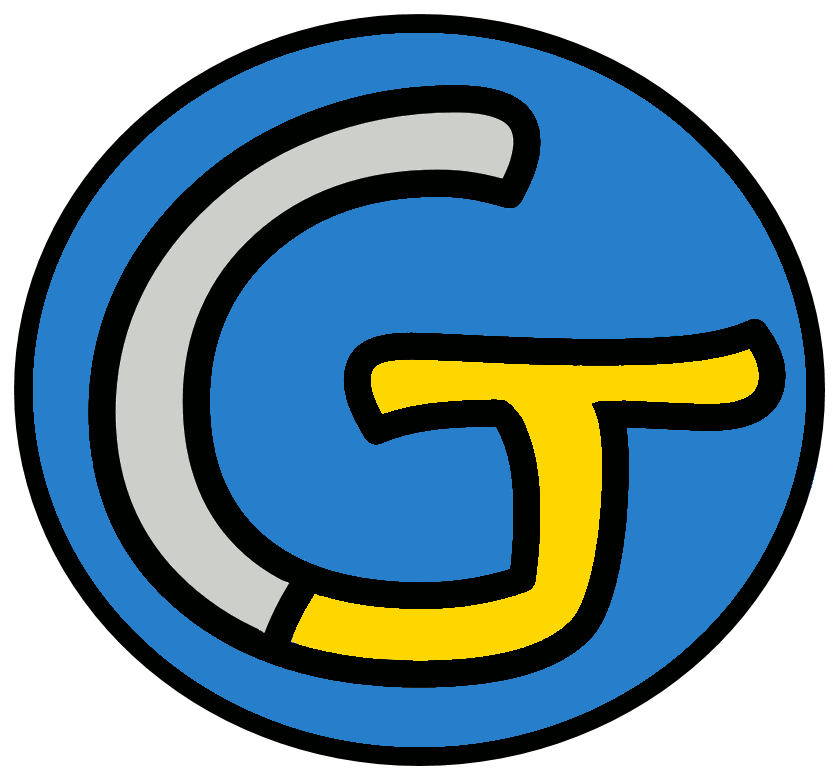 Mathématiques – Numération
Les grands nombres
 Les millions, les milliards
Nous avons revu comment écrire les grands nombres, en chiffres et en lettres.
Nous sommes allés jusqu’à la classe des milliers.
Nous allons cette fois-ci faire le même travail, mais en allant jusqu’aux millions, et aux milliards.
Voici la population de quelques pays de l’union européenne.
Vous devez écrire chaque nombre sur votre ardoise, en chiffres.
Au travail !
Voyons ce que vous avez trouvé...
Soixante-cinq-millions-six-cent-trente-trois-mille-cent-quatre-vingt-quatorze
 …………………….........
Correction :  65 633 094
Voyons ce que vous avez trouvé...
Quarante-six-millions-sept-cent-quatre-mille-trois-cent-huit
 …………………….........
Correction :  46 704 308
Voyons ce que vous avez trouvé...
Quatre-vingt-millions-cinq-cent-vingt-trois-mille-sept-cent-quarante-six
 …………………….........
Correction :  80 523 146
Voyons ce que vous avez trouvé...
Cinquante-neuf-millions-six-cent-quatre-vingt-cinq-mille-deux-cent-vingt-sept
 …………………….........
Correction :  59 685 227
Voyons ce que vous avez trouvé...
Huit-millions-soixante-dix-sept-mille-huit-cent-trente-trois
 …………………….........
Correction :  8 077 833
En résumé...
Les nombres jusqu’aux millions fonctionnent exactement comme les nombres jusqu’aux milliers.
Il y a simplement une classe supplémentaire.
736 960 256
unités simples
millions
mille
En résumé...
C’est exactement la même chose pour les nombres jusqu’aux milliards :
on ajoute une classe supplémentaire.
25 635 846 124
milliards
millions
mille
unités simples
En résumé...
Donc, tout ce qu’on a revu jusqu’à présent (lire et écrire les nombres en chiffres, écrire les nombres en lettres) nous permet de travailler aussi sur les nombres jusqu’aux milliards !
Alors, au travail !